b0010Boolean Logic
ENGR xD52
Eric VanWyk
Fall 2012
Acknowledgements
Mark L. Chang lecture notes for Computer Architecture (Olin ENGR3410)
Patterson & Hennessy: Book & Lecture Notes
Patterson’s 1997 course notes (U.C. Berkeley CS 152, 1997)
Tom Fountain 2000 course notes (Stanford EE182)
Michael Wahl 2000 lecture notes (U. of Siegen CS 3339)
Ben Dugan 2001 lecture notes (UW-CSE 378)
Professor Scott Hauck lecture notes (UW EE 471)
Mark L. Chang lecture notes for Digital Logic (NWU B01)
Today:
Review Feedback from last class

Review HW0

Finish Boolean Logic
Most Favoritest Processors
“whatever I have in my laptop”
Second was “what?”
Apple A4 – ARM Cortex A8 w/ PowerVR GPU
ARM
Snapdragon / Tegra
Atmega / AVR
AEMB
GPU
The Babbage Engine(s)
Microsoft Word/Food Processor
I want to learn:
Why NAND/NOR is ‘universal’
How math happens
How memory is organized, stored, accessed
Assembly / How C becomes Assembly
Data busses, setup / hold times, clocking
How GPUs process triangles
History of Comp Arch
What up with Raspberry Pi?
Verilog / FPGAs
Multi-threading
Peripherals
Fix the K’nex’ulator
Build a computer in Minecraft
Basic Logic Gates
Basic Logic Gates
AND
NAND
OR
NOR
XOR
(exclusive or)
XNOR
NOT
Boolean Equations
AND:	AB		A&B

OR:	A+B		

NOT:	A̅		 ~A
Basic Boolean Identities:
X + 0 =			X * 1 =
X + 1 =			X * 0 =
X + X = 			X * X =
X + X̅ =			X * X̅ =
X̅ =
9
Basic Laws
Commutative Law:
	X + Y = Y + X		        XY = YX
Associative Law:
	X+(Y+Z) = (X+Y)+Z	        X(YZ)=(XY)Z
Distributive Law:
	X(Y+Z) = XY + XZ	        X+YZ = (X+Y)(X+Z)
10
Advanced Laws
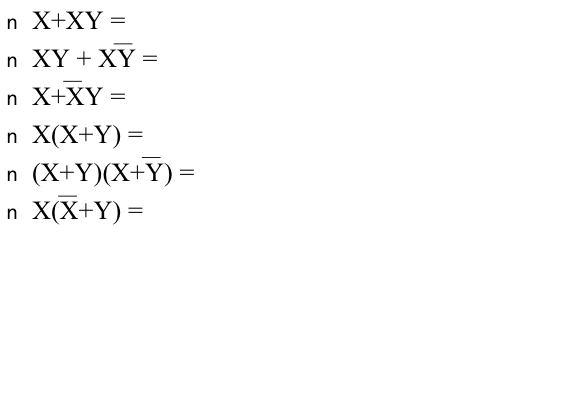 11
Karnaugh Map Review
Moving one square changes only one input.

Cover all 1s with boxes.

Boxes must be power of 2 sized.

Create Sum of Products

Boxes can “wrap around” the edges of the map.
Toroidal mapping
Karnaugh Map Review
Karnaugh Map Review
Which “advanced” law allows us to combine boxes?
Why Karnaugh?
“Mechanical” method guaranteed to get something that works.
Result is only two layers deep – Fast!
Why not Karnaugh?
Confusing visually for more than 4 variables
But it still works if you squint

Optimizes for speed, not space.
To the Boards!
F = (X+Y̅+XY̅)(XY+X̅Z+YZ)

Evaluate Truth Table
Pro Tip: Build in Layers

Simplify with Karnaugh

Simplify with Boolean Law
X
Y
X
Y
X
+
Y
X•Y
0
0
1
1
0
1
1
0
1
0
0
1
1
1
0
0
X
Y
X
Y
X•Y
X
+
Y
0
0
1
1
0
1
1
0
1
0
0
1
1
1
0
0
DeMorgan’s Law
(X + Y)  = X * Y
(X * Y)  =  X + Y
Example:
Z = A B C  +  A B C  +  A B C  +  A B C

Z = (A + B + C) * (A + B + C) * (A + B + C) * (A + B + C)
18
DeMorgan’s Law example
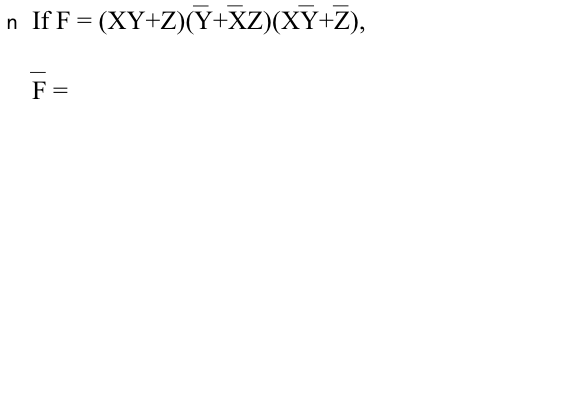 19
The Universal Gates
Karnaugh maps can frame any boolean equation in sum of products (OR of ANDs)

DeMorgan can frame any AND/OR in NAND/NORs

NAND and NOR can represent any combinatorial boolean equation.
Boolean Equations to Circuit Diagrams
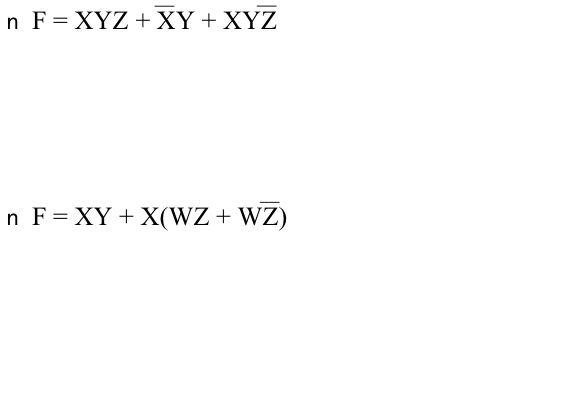 21